Shell Programming
Put distinctive simple tools together to accomplish your goal…

lctseng
Why Shell Programming
Just like coding in C/C++
Variables
If-else
Loop
Read from keyboard
Output to screen
Execute other command
In C/C++: system()
Using shell syntax
Outline
Variable pre-operations
args, argc in Shell Scripts
Arithmetic and Logics
Test commands
Control Structures: if-else, switch-case, for/while loops
Input/output: Read from screen 
Defining Functions & Parsing Arguments
Error Handling and Debug tool (sh -x)
A Shell Script Sample: Failure Detection on Servers

Appendix: Regular Expression
Appendix B: sed and awk
Bourne Shell
We use Bourne Shell in this slide
Check your login shell
% echo $SHELL
     => /bin/tcsh
Change to Bourne Shell (sh)
% sh
$
Sample script
Print "Hello World" 3 times




Output
#!/bin/sh 
# ^ shebang: tell the system which interpreter to use
for i in `seq 1 3` ;  do  
    echo "Hello world $i" # the body of the script
done
test.sh
$ chmod +x test.sh          grant execution permission
$ ./test.sh	  	    execute the script. Must specify the directory (./)
Executable script
Shebang
#!/bin/sh
#!/bin/bash
#!/usr/local/bin/bash
#!/usr/bin/env bash
#!/usr/bin/env ruby
#!/usr/bin/env python
Execution
$ sh test.sh
$ chmod a+x test.sh
$ ./test.sh
Can execute without shebang
Shell variables (1)
Assignment 





Example:
$ export PAGER=/usr/bin/less
$ current_month=`date +%m`
$ myFun() { local arg1="$1" }
Shell variables (2)
There are two ways to call variable…
"${var}"… why?
Access
% echo "$PAGER"
% echo "${PAGER}"
Use {} to avoid ambiguity
% temp_name="haha"
% temp="hehe"
% echo $temp
hehe
% echo $temp_name
haha
% echo ${temp}_name
hehe_name
% echo ${temp_name}
haha
No space beside '='
More clear…
Quotation marks
Single quotes('xxx')
Preserves the literal value of each character within the quotes
$ echo 'echo $USER'> echo $USER
Double quotes("xxx")
Parse special character, like: $ ` \
$ echo "echo $USER"> echo lcltseng
Back quotes(`xxx`)
The stdout of the command
$ echo `echo $USER`> lctseng
$ echo now is `date`> now is Sat Jun 15 03:56:54 CST 2019
Shell variable operator (1)
※ Bad == not Good
"Bad" 	 : var is not set or the value is null 
"Good" : var is set and is not null
Print  stderr
The command stops 
immediately
"Parameter Expansion" in sh(1)
Shell variable operator (2)
Ex:
#!/bin/sh

var1="haha"
echo "01" ${var1:+"hehe"}
echo "02" ${var1}
echo "03" ${var2:+"hehe"}
echo "04" ${var2}
echo "05" ${var1:="hehehe"}
echo "06" ${var1}
echo "07" ${var2:="hehehe"}
echo "08" ${var2}
echo "09" ${var1:-"he"}
echo "10" ${var1}
echo "11" ${var3:-"he"}
echo "12" ${var3}
echo "13" ${var1:?"hoho"}
echo "14" ${var1}
echo "15" ${var3:?"hoho"}
echo "16" ${var3}
Result:



01 hehe
02 haha
03
04
05 haha
06 haha
07 hehehe
08 hehehe
09 haha
10 haha
11 he
12
13 haha
14 haha
hoho
16
Shell variable operator (3)
#!/bin/sh

var="Nothing happened end closing end"

echo ${#var}
echo ${var#*ing}
echo ${var##*ing}
echo ${var%end*}
echo ${var%%end*}
These operators do not change the value of var…
Results:
32
happened end closing end
end
Nothing happened end closing
Nothing happened
Predefined shell variables
Similar to C program's "Int main(argc, args)" – arguments of program, 
e.g. ls –a ~
Environment Variables
Other useful variables:
Usage of $* and $@
The difference between $* and $@
$*   : all arguments are formed into a long string
$@  : all arguments are formed into separated strings

Examples: test.sh
for i in "$@" ; do 
  echo "In loop: $i"
done

% test.sh 1 2 3
In loop: 1
In loop: 2
In loop: 3
for i in "$*" ; do 
  echo "In loop: $i"
done

% test.sh 1 2 3
In loop: 1 2 3
test command
Checking things for us… e.g. file status, statements
test(1)
test expression
[ expression ]
Test for: file, string, number

Test and return 0 (true) or 1 (false) in $?
% test -e News ; echo $?
If there exist the file named "News"
% test "haha" = "hehe" ; echo $?
Whether "haha" equal "hehe"
% test 10 -eq 11 ; echo $?
Whether 10 equal 11
 $? To obtain the return code
Details on the capability of test command – File test
-e file
True if file exists (regardless of type)
-s file
True if file exists and has a size greater than zero
-b file
True if file exists and is a block special file
-c file
True if file exists and is a character special file
-d file
True if file exists and is a directory
-f file
True if file exists and is a regular file
-p file
True if file is a named pipe (FIFO)
-L file
True if file exists and is a symbolic link
-S file
True if file exists and is a socket
-r file
True if file exists and is readable
-w file
True if file exists and is writable
-x file
True if file exists and is executable
-u file
True if file exists and its set user ID flag is set
-g file
True if file exists and its set group ID flag is set
-k file
True if file exists and its sticky bit is set
-O file
True if file exists and its owner matches the effective user id of this process
-G file
True if file exists and its group matches the effective group id of this process
file1 -nt file2
True if file1 exists and is newer than file2
file1 -ot file2
True if file1 exists and is older than file2
file1 -ef file2
True if file1 and file2 exist and refer to the same file
Hard links to same file..
Details on the capability of test command – String test
-z string
True if the length of string is zero
-n string
True if the length of string is nonzero
string
True if string is not the null string
s1 = s2 (though some implementation recognize ==)
True if the strings s1 and s2 are identical
s1 != s2
True if the strings s1 and s2 are not identical
s1 < s2
True if string s1 comes before s2 based on the binary value of their characters
s1 > s2
True if string s1 comes after s2 based on the binary value of their characters
Details on the capability of test command – Number test
==, !=, >, <, >=, <= fashion does not apply here…
n1 -eq n2
True if the integers n1 and n2 are algebraically equal
n1 -ne n2
True if the integers n1 and n2 are not algebraically equal
n1 -gt n2
True if the integer n1 is algebraically greater than the integer n2
n1 -ge n2
True if the integer n1 is algebraically greater than or equal to the integer n2
n1 -lt n2
True if the integer n1 is algebraically less than the integer n2
n1 -le n2
True if the integer n1 is algebraically less than or equal to the integer n2
test command –	combination
! expression
True if expression is false.
$ [ ! A == B ] => Test expression, invert the internal result
$ ! [ A == B ] => Invert the whole test command result
expression1 -a expression2
True if both expression1 and expression2 are true.
$ [ A == B –a C == D ]
$ [ A == B ] && [ C == D ]
expression1 -o expression2
True if either expression1 or expression2 are true.
The -a operator has higher precedence than the -o operator.
$ [ A == B –o C == D ]
$ [ A == B ] || [ C == D ]
test command –	combination example
! [ "A" = "A" -o 1 -eq 1 ]
false
[ ! "A" = "A" -o 1 -eq 1 ]
true
test command – in script
Add space beside = <= != [ ]…
$ [A=B]  # error
$ [ A=B ] # error
$ [A = B] # error
If the var may be null or may not be set, add ""
$ [ $var = "A" ]  may be parsed to [ = "A" ] and cause syntax error!!
$ [ "$var" = "A" ] become [ "" = "A" ]
if [ "$var" = "hehe" ] ; then
  echo '$var equals hehe'
else
  echo '$var doesn't equal hehe'
fi
expr command (1)
# AND - OR – NOT (&&, ||, !)
$ [ 1 -eq 2 ] || [ 1 -eq 1 ] ; echo $?
0

$ [ 1 -eq 1 ] || [ 1 -eq 2 ] ; echo $?
0

$ [ 1 -eq 1 ] && [ 1 -eq 2 ] ; echo $? 
1
$ [ 1 -eq 2 ] && [ 1 -eq 1 ] ; echo $?
1

$ ! [ 1 -eq 2 ] ; echo $?
0

$ [ 1 -eq 2 ] ; echo $?
1
expr command (2)
$ expr1 && expr2 , if expr1 is false then expr2 won't be evaluate
$ expr1 || expr2 , if expr1 is true then expr2 won't be evaluate
Ex:
$ [ -e SomeFile ] && rm SomeFile
$ checkSomething || exit 1
Arithmetic Expansion
echo $(( 1 + 2 ))

a=8
a=$(( $a + 9 ))
a=$(( $a + 17 ))
a=$(( $a + 9453 ))
echo $a
3

// a=8
// a=17
// a=34
// a=9487
9487
if-then-else structure
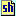 if [ test conditions ] ; then
	command-list
elif [ test contitions ] ; then
	command-list
else
	command-list
fi
# Or in one line
if [ a = a ]; then echo "Yes"; else echo "No"; fi
switch-case structure (1)
case $var in
    value1)
	action1
    ;;
    value2)
	action2
    ;;
    value3|value4)
	action3
    ;;
    *)
	default-action
    ;;
esac
case $sshd_enable in
    [Yy][Ee][Ss])
        action1
    ;;
    [Nn][Oo])
        action2
    ;;
    *)
        ???
    ;;
esac
For loop
a=""
for var in `ls`; do
	a="$a $var"
done
echo $a
for var in var1 var2 …; do
	action
done
for i in A B C D E F G; do
	mkdir $i;
done
While loop
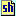 while […] ; do
	action
done

break
continue

while read name ; do
	echo "Hi $name"
done
Read from stdin
#!/bin/sh
echo -n "Do you want to 'rm -rf /' (yes/no)? "
read answer # read from stdin and assign to variable
case $answer in 
	[Yy][Ee][Ss])
		echo "Hahaha"
	;;
	[Nn][Oo])
		echo "No~~~"
	;;
	*)
		echo "removing..."
	;;
esac
Create tmp file/dir
TMPDIR=`mktemp –d tmp.XXXXXX`
TMPFILE=`mktemp ${TMPDIR}/tmp.XXXXXX`
echo "program output" >> ${TMPFILE}
functions (1)
Define function
function_name ( ) {
	command_list
}

Removing function definition
unset function_name

Function execution
function_name

Function definition is local to the current shell
※ Define the function before first use…
functions (2) - scoping
func () {
        # global variable
        echo $a
        a="hello"
}
a="5566"

func
echo $a

Result:
5566
hello
func () {
        # local variable
        local a="hello"
        echo $a
}
a="5566"

func
echo $a

Result:
hello
5566
functions (3) - arguments check
func () {
        if [ $# -eq 2 ] ; then
                echo $1 $2
        else
                echo "Wrong"
        fi
}
func
func hi
func hello world

Result:
Wrong
Wrong
hello world
functions (4) - return value
func () {
        if [ $# -eq 2 ] ; then
                return 0
        else
                return 2
        fi
}
func
echo $?
func hello world
echo $?

Result:
2
0
Scope
Local var can only be read and written inside the function.
Subprocess can only read the environment variable, the modification of the variable will NOT be effective to the current process. (Subprocess may include some PIPE execution)
If something wrong, try to print every variable.
Ex:
#!/bin/sh
a=10
export b=20
cat test.sh | while read line; do
  echo "$a $b $line" 
  b=$((b+1))
done
echo b is $b # b is 20
10 20 #!/bin/sh
10 21 a=10
10 22 export b=20
10 23 cat test.sh | while read line; do
10 24 echo "$a $b $line"
10 25 b=$((b+1))
10 26 done
10 27 echo b is $b
b is 20
test.sh
Parsing arguments
Use getopt (recommended)
#!/bin/sh

while getopts abcf: op ; do
    echo "${OPTIND}-th arg"

    case $op in
        a|b|c)
            echo "one of ABC" ;;
        f)
            echo $OPTARG ;;
        *)
            echo "Default" ;;
        esac
done
$ ./test.sh -a -b -c -f gg
2-th arg
one of ABC
3-th arg
one of ABC
4-th arg
one of ABC
6-th arg
gg
":" means additional arg.
$OPTARG: content of arguments
$OPTIND: index of arguments
Handling Error Conditions
Internal error
Caused by some command's failing to perform
User-error
Invalid input
Unmatched shell-script usage
Command failure
External error
By the system telling you that some system-level event has occurred by sending signal
Ctrl+C 
SIGINT
program crash
signal from OS
Handling Error Conditions –	Internal Error
program name
Ex:
#!/bin/sh
UsageString="Usage: $0 -man=val1 -woman=val2"
if [ $# != 2 ] ; then
	echo "$UsageString"
else
echo "ok!"
man=`echo $1 | cut -c 6-`
woman=`echo $2 | cut -c 8-`
echo "Man is ${man}"
echo "Woman is ${woman}"
fi
How aboutc but not –c?
start from 6th character
 Handling the errors yourself…
Handling Error Conditions –	External Error (1)
Using trap in Bourne shell
trap [command-list] [signal-list]
Perform command-list when receiving any signal in signal-list
Usag: trap "[commands]" list of signals looking for…
trap "rm tmp*; exit0" 1 2 3 14 15
trap "" 1 2 3
Ignore signal 1 2 3
Handling Error Conditions –	External Error (2)
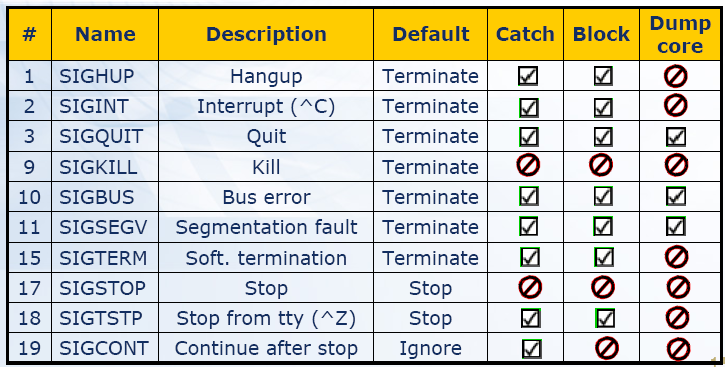 Debugging Shell Script
Debug tools in sh…
Debug mode
Debug msgs.
print out the 
substitution results…
Ex:
#!/bin/sh -x

var1="haha"
echo "01" ${var1:+"hehe"}
echo "02" ${var1}
echo "03" ${var2:+"hehe"}
echo "04" ${var2}
echo "05" ${var1:="hehehe"}
echo "06" ${var1}
echo "07" ${var2:="hehehe"}
echo "08" ${var2}
echo "09" ${var1:-"he"}
echo "10" ${var1}
echo "11" ${var3:-"he"}
echo "12" ${var3}
echo "13" ${var1:?"hoho"}
echo "14" ${var1}
echo "15" ${var3:?"hoho"}
echo "16" ${var3}
Result:

+ var1=haha
+ echo 01 hehe
01 hehe
+ echo 02 haha
02 haha
+ echo 03
03
+ echo 04
04
+ echo 05 haha
05 haha
+ echo 06 haha
06 haha
+ echo 07 hehehe
07 hehehe
+ echo 08 hehehe
08 hehehe
+ echo 09 haha
09 haha
+ echo 10 haha
10 haha
+ echo 11 he
11 he
+ echo 12
12
+ echo 13 haha
13 haha
+ echo 14 haha
14 haha
hoho
Useful tools
head
tail
grep
find
ps
xargs
Shell Script Examples
check alive (1)
ping
/sbin/ping -c 3 bsd1.cs.nctu.edu.tw
		PING bsd3.cs.nctu.edu.tw (140.113.235.133): 56 data bytes
64 bytes from 140.113.235.133: icmp_seq=0 ttl=63 time=14.453 ms
64 bytes from 140.113.235.133: icmp_seq=1 ttl=63 time=15.144 ms
64 bytes from 140.113.235.133: icmp_seq=2 ttl=63 time=11.023 ms

--- bsd3.cs.nctu.edu.tw ping statistics ---
3 packets transmitted, 3 packets received, 0.0% packet loss
round-trip min/avg/max/stddev = 11.023/13.540/15.144/1.802 ms
check alive (2)
#!/bin/sh
# [Usage] isAlive.sh bsd1.cs.nctu.edu.tw

Usage="[Usage] $0 host"
temp="$1.ping"
Admin="lctseng"
count="3"

if [ $# != 1 ] ; then
  echo $Usage
else
  /sbin/ping -c ${count:=10} $1 | /usr/bin/grep 'transmitted' > $temp
  Lost=`awk -F" " '{print $7}' $temp | awk -F"." '{print $1}' `

  if [ ${Lost:=0} -ge 50 ] ; then
    mail -s  "$1 failed" $Admin < $temp
  fi
  /bin/rm $temp
fi
default 10 times
Grep "tran…"
wrtie to the temp file
awk on $temp usingspace as delimeter
How many % packet loss?
Mail and del. $temp
Appendix A: Regular Expression
pattern matching
Regular Expression (1)
Informal definition
Basis:
A single character "a" is a R.E.
Hypothesis
If r and s are R.E. 
Inductive 
Union: r + s is R.E
Ex: a + b
Concatenation: rs is R.E.
Ex: ab
Kleene closure: r* is R.E.
Ex: a*
Regular Expression (2)
Pattern-matching 
Special operators
Regular Expression (3)
Examples
r.n
Any 3-character string that start with r and end with n
r1n, rxn, r&n will match
r1xn, axn will not match
..Z..
Any 5-character strings that have Z as 3rd character
aeZoo, 12Zos will match
aeooZ, aeZoom will not match
r[a-z]n
Any 3-character string that start with r and end with n and the 2nd character is an alphabet
rxn will match
r1n, r&n will not match
Regular Expression (4)
Examples
^John
Any string starts with John
John Snow -> will match
Hi John -> will not match
[Ee][Nn][Dd]$
Any string ends with any combination of "end"

[A-Za-z0-9]+
String of characters
Regular Expression (5)
Utilities using RE
grep
awk
sed
find
Different tools, different RE
BRE (Basic)
ERE (Extended)
PCRE (Perl Compatible)
https://en.wikipedia.org/wiki/Regular_expression#Standards
Appendix B: sed and awk
Details on using sed and awk…
sed – Stream EDitor (1)
sed(1)
sed -e "command" -e "command"… file
sed -f script-file file
Sed will (1) read the file line by line and (2) do the commands, then (3) output to stdout
e.g. sed -e '1,10d' -e 's/yellow/black/g' yel.dat 
Command format
[address1[,address2]]function[argument]
From address 1 to address 2
Do what action
Address format
n 	 line number
/R.E./	 the line that matches R.E
sed – Stream EDitor (2)
Example of address format
sed -e 10d
sed -e /man/d
sed -e 10,100d
sed -e 10,/man/d
Delete line from line 10 to the line contain "man"
sed – Stream EDitor 	Function: print (1)
print
Syntax:
[addr1, addr2]p
Ex:
sed -n -e '/^lctseng/p'
Print out the lines that begins with lctseng
-n: By default, each line of input is echoed to the standard output after all of the commands have been applied to it.  The -n option suppresses this behavior.
sed – Stream EDitor 	Function: print (2)
sed -e '/^lctseng/p' input.txt




sed -n -e '/^lctseng/p' input.txt
hello
lctseng
lctseng
world
hello
lctseng
world
input.txt
lctseng
sed – Stream EDitor 	Function: substitution (1)
substitution 
Syntax
s/pattern/replace/flags
Flags
N: Make the substitution only for the N'th occurrence
g: replace all matches
p: print the matched and replaced line
w: write the matched and replaced line to a file
sed – Stream EDitor 	Function: substitution (2)
file 
I am jon
I am john
I am lctseng
I am lctseng
I am nothing
Ex:
sed -e 's/lctseng/LCTSENG/2' file
sed -e 's/lctseng/LCTSENG/g' file
sed -e 's/lctseng/LCTSENG/p' file
sed -n -e 's/lctseng/LCTSENG/p' file
sed -e 's/lctseng/LCTSENG/w wfile' file
sed – Stream EDitor 	Function: delete
delete
Syntax:
[address]d
Ex:
sed -e 10d
sed -e /man/d
sed -e 10,100d
sed -e 10,/man/d
sed – Stream EDitor 	Function: append, insert, change
append, insert, change
Syntax:


Ex:
sed -f sed.src file
insert  insert before the line
change  replace whole line
[address]a\
text
[address]i\
text
[address]c\
text
Results:
I am jon
I am john
Meet lctseng, Hello
I am lctseng
Meet lctseng, Hello
I am lctseng
I am nothing
file
I am jon
I am john
I am lctseng
I am lctseng
I am nothing
sed.src

/lctseng/i \
Meet lctseng, Hello
Amy  32  0800995995  nctu.csie
$4
$3
$1
$2
awk
awk(1) 
awk [-F fs] [ 'awk_program' | -f program_file] [data_file ……]
awk will read the file line by line and evaluate the pattern, then do the action if the test is true
Ex:
awk '{print "Hello World"}' file
awk '{print $1}' file

Program structure
pattern { action }

missing pattern means always matches
missing { action } means print the line
awk – Pattern formats
pattern formats
Regular expression
awk '/[0-9]+/ {print "This is an integer" }'
awk '/[A-Za-z]+/ {print "This is a string" }'
awk '/^$/ {print "this is a blank line."}'
BEGIN
before reading any data
awk ' BEGIN {print "Nice to meet you"}'
END
after the last line is read
awk ' END {print "Bye Bye"}'
awk – action format
Actions
Print
Assignment
if( expression ) statement [; else statement2]
awk ' { if( $2 ~ /am/ ) print $1}' file
while( expression ) statement
awk 'BEGIN {count=0} /lctseng/ {while (count < 3) {print count;count++}}' file 
awk 'BEGIN {count=0} /lctseng/ {while (count < 3) {print count;count++};count=0}' file
for ( init ; test ; incr ) action
awk '{for (i=0;i<3;i++) print i}' file
var usage: no need for "$"
reset count after printing
awk – built-in variables (1)
$0, $1, $2, ...
Column variables
NF
Number of fields in current line
NR
Number of line processed
FILENAME
the name of the file being processed
FS
Field separator, set by -F
OFS
Output field separator
awk – built-in variables (2)
Ex:
awk 'BEGIN {FS=":"} /lctseng/ {print $3}' /etc/passwd
1002
awk 'BEGIN {FS=":"} /^lctseng/{print $3 $6}' /etc/passwd
1002/home/lctseng
awk 'BEGIN {FS=":"} /^lctseng/{print $3 "  " $6}' /etc/passwd
1002 /home/lctseng
awk 'BEGIN {FS=":" ;OFS="=="} /^lctseng/{print $3 ,$6}' /etc/passwd
1002==/home/lctseng
lctseng:*:1002:20:Liang-Chi Tseng:/home/lctseng:/bin/tcsh
Reference
awk(1)
sed(1)
http://www.grymoire.com/Unix/Awk.html
http://www.grymoire.com/Unix/Sed.html
https://en.wikipedia.org/wiki/Regular_expression